Så fungerar e-tjänsten
En genomgång av alla steg med uppgifter som behövs för mindre och större företag att rapportera farligt avfall till avfallsregistret hos Naturvårdsverket.
Naturvårdsverket | Swedish Environmental Protection Agency
2020-12-21
1
Info om bildrättigheter i denna presentation
Fotografierna i denna presentation kan inte kopieras till andra presentationer.
Bildrättigheterna gäller enbart att visas i den här presentationen från Naturvårdsverket.
Naturvårdsverket | Swedish Environmental Protection Agency
2020-12-21
2
Steg 1logga in
Naturvårdsverket | Swedish Environmental Protection Agency
2020-12-21
3
www.naturvardsverket.se/avfallsregister
Enklaste vägen att nå avfallsregistret är via adressen:
www.naturvardsverket.se/avfallsregister

Välj ingången:”Avfallsproducent – verksamhet där farligt avfall uppstår”
Naturvårdsverket | Swedish Environmental Protection Agency
2020-12-21
4
Nästan inne i e-tjänsten
Innan du kommer in i e-tjänsten behöver du legitimera dig med en e-legitimation.
Naturvårdsverket | Swedish Environmental Protection Agency
2020-12-21
5
Steg 2de första uppgifterna
Naturvårdsverket | Swedish Environmental Protection Agency
2020-12-21
6
Start
De första uppgifterna är ja-nej-frågor för att ta reda på om du rapporterar som ombud eller vill ändra en tidigare inskickad handling.

Ombud har fullmakt att föra talan för annan person. Benämns också fullmaktstagare eller fullmäktig.
Naturvårdsverket | Swedish Environmental Protection Agency
2020-12-21
7
Steg 3kontakt-uppgifter
Naturvårdsverket | Swedish Environmental Protection Agency
2020-12-21
8
Kontaktuppgifter
Vissa uppgifter om dig som uppgiftslämnare fylls i automatiskt och går inte att ändra.
Fyll i uppgifter om verksamhetsutövaren, dvs den verksamhet inom vilket avfallet uppstått.
Se exempel på nästa bild.
Naturvårdsverket | Swedish Environmental Protection Agency
2020-12-21
9
Exempel med kontaktuppgifter
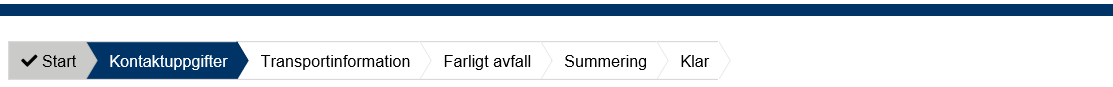 Uppgiftslämnare
Uppgiftslämnares personnummer: *
19750201-1237
Verksamhetsutövare är i det här fallet producenter av farligt avfall. I andra anteckningar är verksamhetsutövare utförare som yrkesmässigt samlar in, transporterar eller behandlar farligt  avfall, eller agerar som handlare och mäklare av farligt avfall
Efternamn: *
Förnamn: *
Andersson
Anders
Telefonnummer: *
E-postadress: *
073-052 42 51
anders.andersson@gmail.com
CFAR-nummer är ett arbetsställes åttasiffriga identitet som tilldelas av SCB:s företagsregister. Om ni inte känner till ert CFAR-nummer kan ni söka fram det här: www.cfarnrsok.scb.se
Verksamhetsutövare
10
Verksamhetens namn: *
Organisationsnummer/personnummer: *
Lenas måleri AB
568749-9631
E-postadress: *
Kontaktperson: *
lena.andersson@maleriet.nu
Lena Andersson
Verksamhetens CFAR-nummer: *
Telefonnummer: *
0721-583612
12345678
Naturvårdsverket | Swedish Environmental Protection Agency
2020-12-21
Steg 4transport-information
Naturvårdsverket | Swedish Environmental Protection Agency
2020-12-21
11
Transport-information
Här ska uppgifter lämnas inom tre områden:
Uppgifter om transporten
Plats för avfallets uppkomst
Plats där avfallet tas emot
Följande bilder visar exempel.
Naturvårdsverket | Swedish Environmental Protection Agency
2020-12-21
12
Lämna uppgifter: transportinformation- Transport
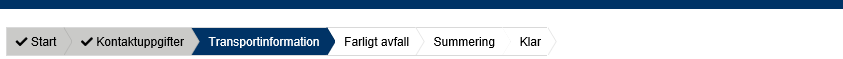 Transport
Datum för borttransport: *
2020-10-01
Den juridiska person som tar emot det farliga avfallet efter genomförd transport. 
Till exempel en avfallsbehandlare eller  avfallsinsamlare.
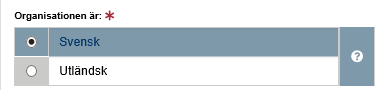 Transportörens organisationsnummer/personnummer: *
556343-2235
Mottagarens organisationsnummer/personnummer: *
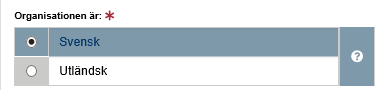 568749-9631
Vägtransport
Transportsätt: *
Naturvårdsverket | Swedish Environmental Protection Agency
2020-12-21
13
Lämna uppgifter: transportinformation- Plats för avfallets uppkomst. Alternativ 1 om adress finns
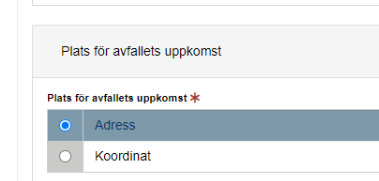 Plats för avfallets uppkomst behöver inte överensstämma med avfallsproducentens adress utan kan peka på en annan plats där arbete utförts och där avfallet därmed uppstod
Postadress: *
Virkesvägen 2
Postnummer: *
Postort: *
120 30
Stockholm
Kommun: *
Stockholm (0180)
Naturvårdsverket | Swedish Environmental Protection Agency
2020-12-21
14
Lämna uppgifter: transportinformation- Plats för avfallets uppkomst. Alternativ 2 om adress saknas, ange koordinater
Plats för avfallets uppkomst *
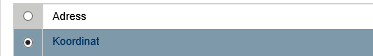 Nordkoordinat (SWEREF 99 TM):*
Ostkoordinat (SWEREF 99 TM):*
676497
6606467
Beskrivning:
Kommun*
Naturvårdsverket | Swedish Environmental Protection Agency
2020-12-21
15
Stockholm (0180)
Lämna uppgifter: transportinformation- Plats där avfallet tas emot. Välj alternativ 1 om adress finns.
Plats där avfallet tas emot är där en ny innehavare, till exempel en insamlare eller behandlare, övertar ansvaret för det farliga avfallet.
Om adress saknas, uppge koordinater
Naturvårdsverket | Swedish Environmental Protection Agency
2020-12-21
16
Steg 5uppgifter om avfallet
Naturvårdsverket | Swedish Environmental Protection Agency
2020-12-21
17
Farligt avfall
Här ska alla uppgifter om avfallet lämnas. Till exempel avfallstyp samt mängden avfall i kilo.

Se exempel på nästa bild.
Naturvårdsverket | Swedish Environmental Protection Agency
2020-12-21
18
Exempel på uppgifter om farligt avfall
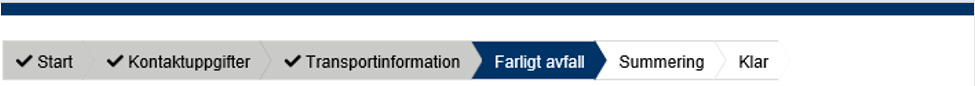 Avfallstypernas koder är hämtade ur Avfallsförordningen (2020:614)
Är det krångligt? Läs en introduktion till avfallskodning
Farligt avfall, avfall
Avfallstyp, huvudgrupp: *
Avfallstyp, undergrupp: *
08 Avfall från tillverkning, formulering, distribution och användning av ytbeläggningar (färg, lack och porslinsemalj), lim, …
Avfallstyp: *
080111 Färg- och lackavfall som innehåller organiska lösningsmedel eller andra farliga ämnen
Här kan avfallsproducenten t.ex. ange sin egen kod för avfallet eller annat, fri kommentar
Avfallsmängd (kg):*
KG
100
0801 Avfall från tillverkning, formulering, distribution, användning och borttagning av färg och lack
Referens:
Valfri text
Naturvårdsverket | Swedish Environmental Protection Agency
2020-12-21
19
Lämna uppgifter om farligt avfall
Välj ”Lägg till efter” för att lämna fler uppgifter om mer farligt avfall som transporterats med samma transport.
Naturvårdsverket | Swedish Environmental Protection Agency
2020-12-21
20
Steg 6summering & granskning
Naturvårdsverket | Swedish Environmental Protection Agency
2020-12-21
21
Summering
I steget för summering granskar du uppgifterna. 
Du kan gå till olika avsnitt och ändra uppgifterna.
Efter att du har ändrat uppgifter i ett tidigare avsnitt kan du gå direkt till Summering.
Naturvårdsverket | Swedish Environmental Protection Agency
2020-12-21
22
Steg 7snart klar!
Naturvårdsverket | Swedish Environmental Protection Agency
2020-12-21
23
När summeringen är inskickad är du klar
Tack för denna gång! 
Spara avfalls-ID (finns i pdf-filen) för att kunna revidera registreringen.
Logga ut från e-tjänsten
Naturvårdsverket | Swedish Environmental Protection Agency
2020-12-21
24
Vänta! Hur ändrar jag i efterhand?
Naturvårdsverket | Swedish Environmental Protection Agency
2020-12-21
25
Start
Du ändrar en inskickad anteckning, genom att ersätta den. Du behöver då ha avfallsID.
Välj ”ja” i startfrågan om att ändra/ersätta en inskickad handling
Uppge avfallsID och mata in alla uppgifter igen 
Den nya anteckningen ersätter den tidigare och får ett nytt avfallsID
Se exempel på nästa bild.
Naturvårdsverket | Swedish Environmental Protection Agency
2020-12-21
26
Exempel på ändring av tidigare uppgift
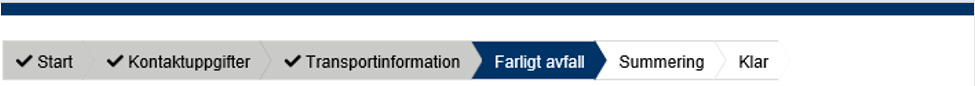 Farligt avfall, avfall
Avfallstypernas koder är hämtade ur Avfallsförordningen (2020:614)
Är det krångligt? Läs en introduktion till avfallskodning
AvfallsId som ska ändras: *
055089d1-81c8-4217-9737-aea00685f1f7
08 Avfall från tillverkning, formulering, distribution och användning av ytbeläggningar (färg, lack och porslinsemalj), lim, …
Avfallstyp, huvudgrupp: *
080111 Färg- och lackavfall som innehåller organiska lösningsmedel eller andra farliga ämnen
Avfallstyp, undergrupp: *
KG
100
0801 Avfall från tillverkning, formulering, distribution, användning och borttagning av färg och lack
Avfallstyp: *
Avfallsmängd (kg):*
Här kan avfallsproducenten t.ex. ange sin egen kod för avfallet eller annat, fri kommentar
Referens:
Valfri text
Naturvårdsverket | Swedish Environmental Protection Agency
2020-12-21
27